Erhvervsområdet EO og Erhvervsområdeprojektet EOP
EO 1 aftaler
Aftalen var:
At snedkereleverne skulle arbejde med at fremstille et bord (ny opgave).
Planlægningsmæssigt var opgaven lagt ind, så det passer med EO.
Aftalen var:
At tømrereleverne skulle arbejde med nivellering og afsætning.
Planlægningsmæssigt var faget lagt ind, så det passer med EO.
Aftalen var:
At begge typer elever skulle arbejde med trigonometri samt med vektorer.
Elevernes arbejde
Tømrer
Snedker
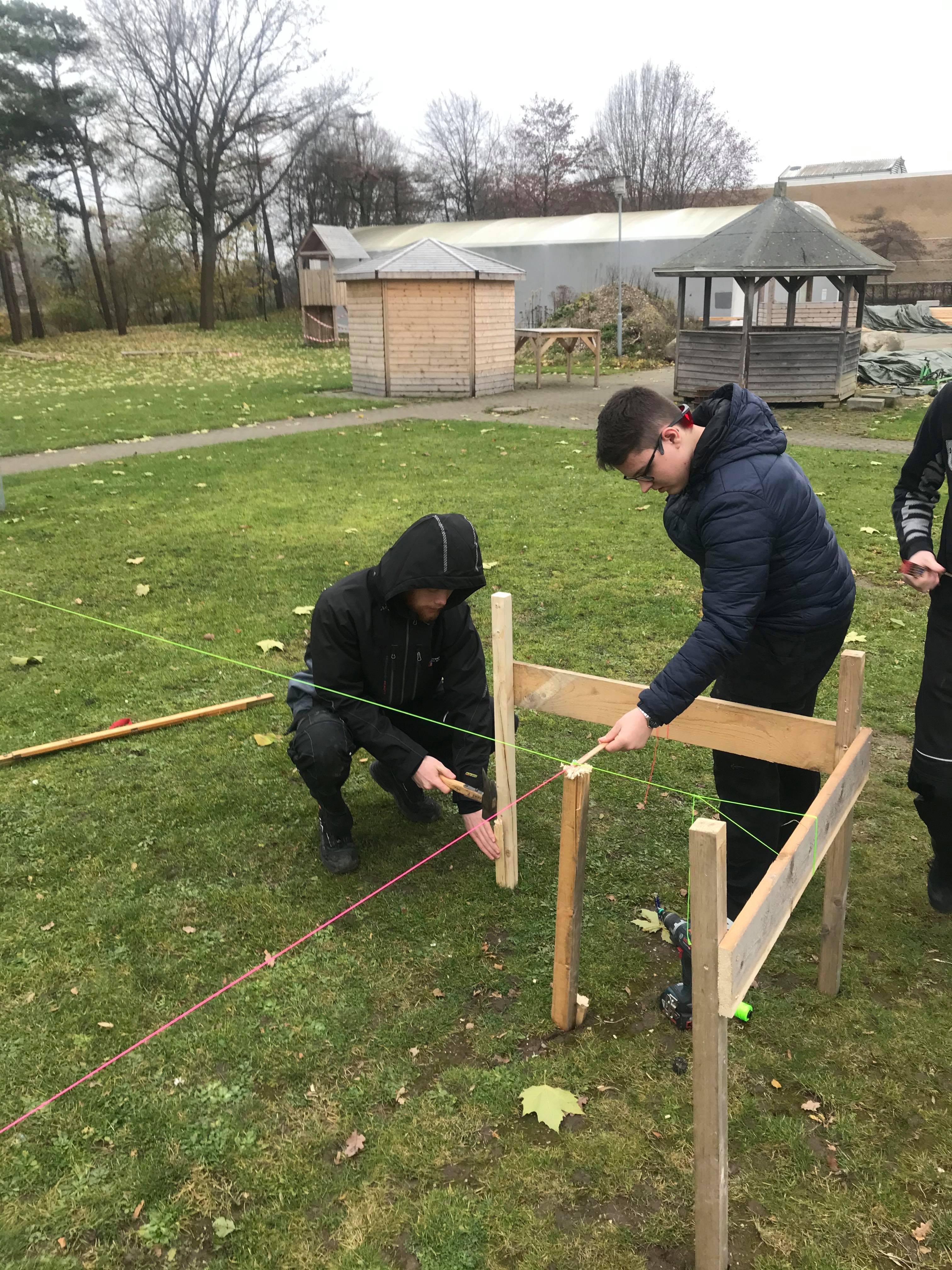 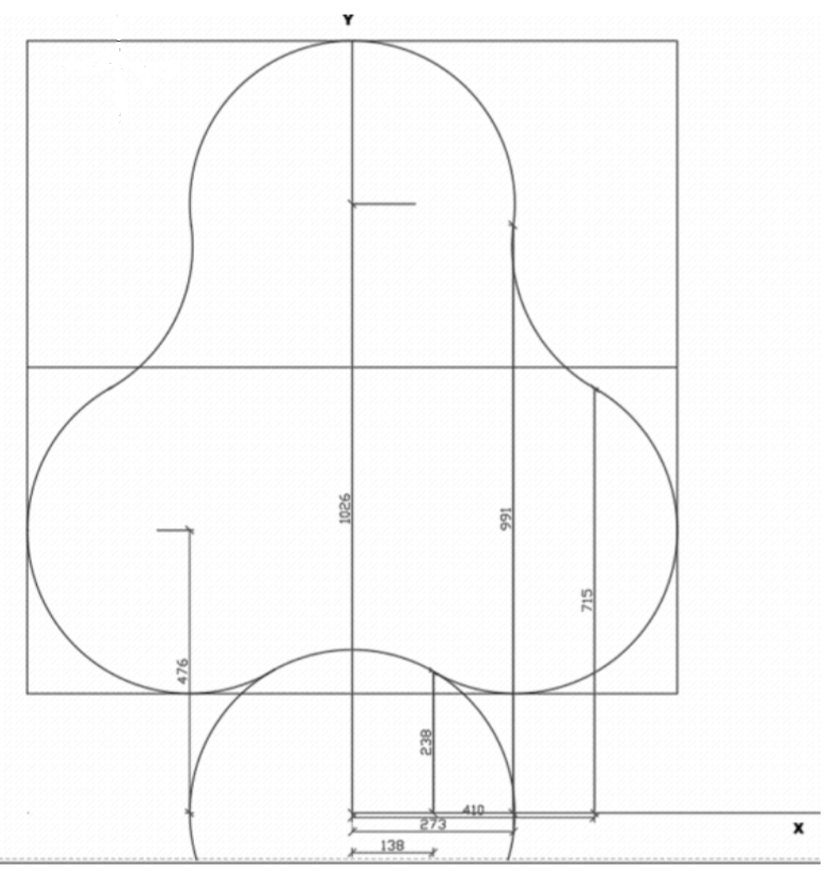 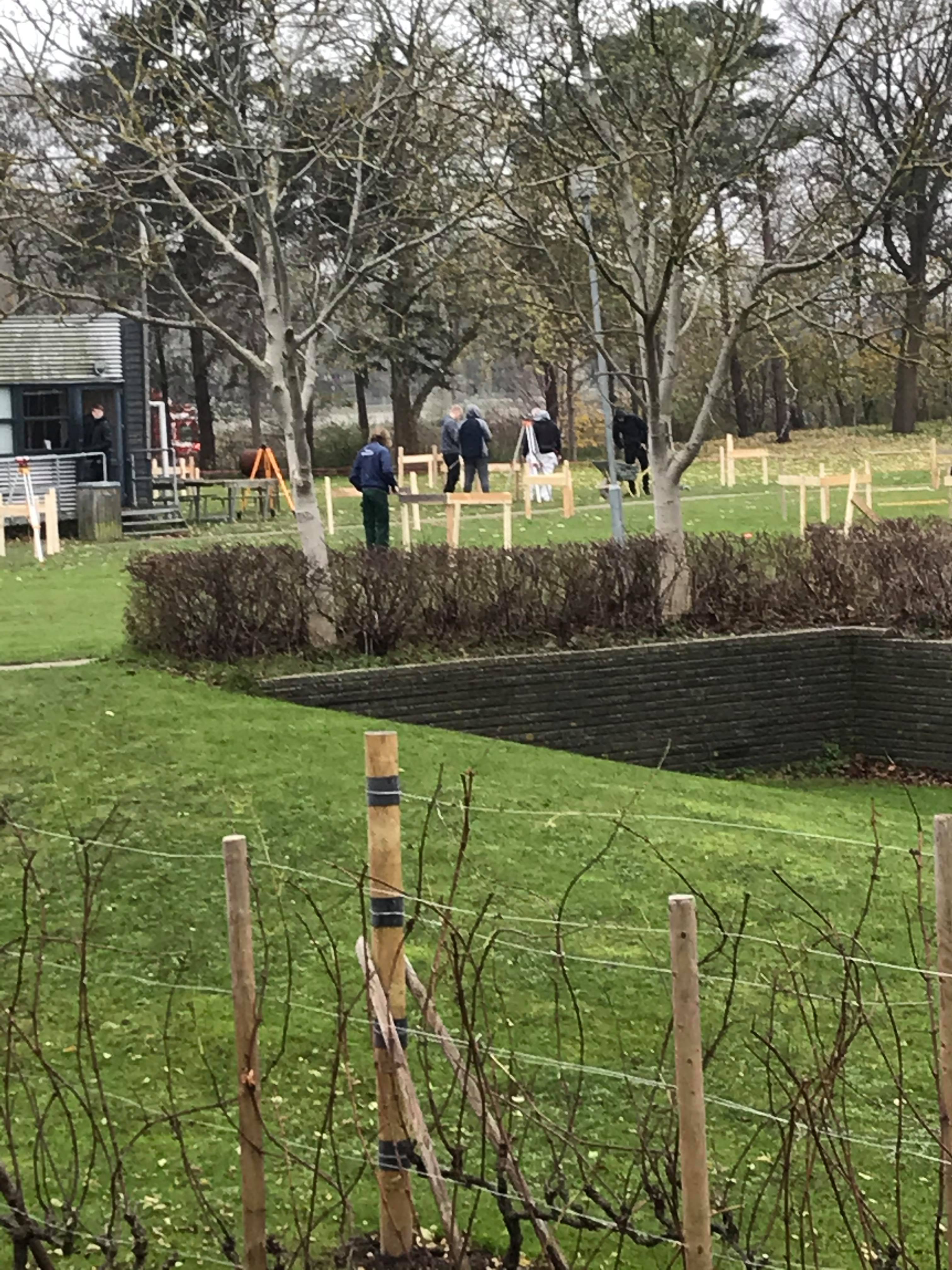 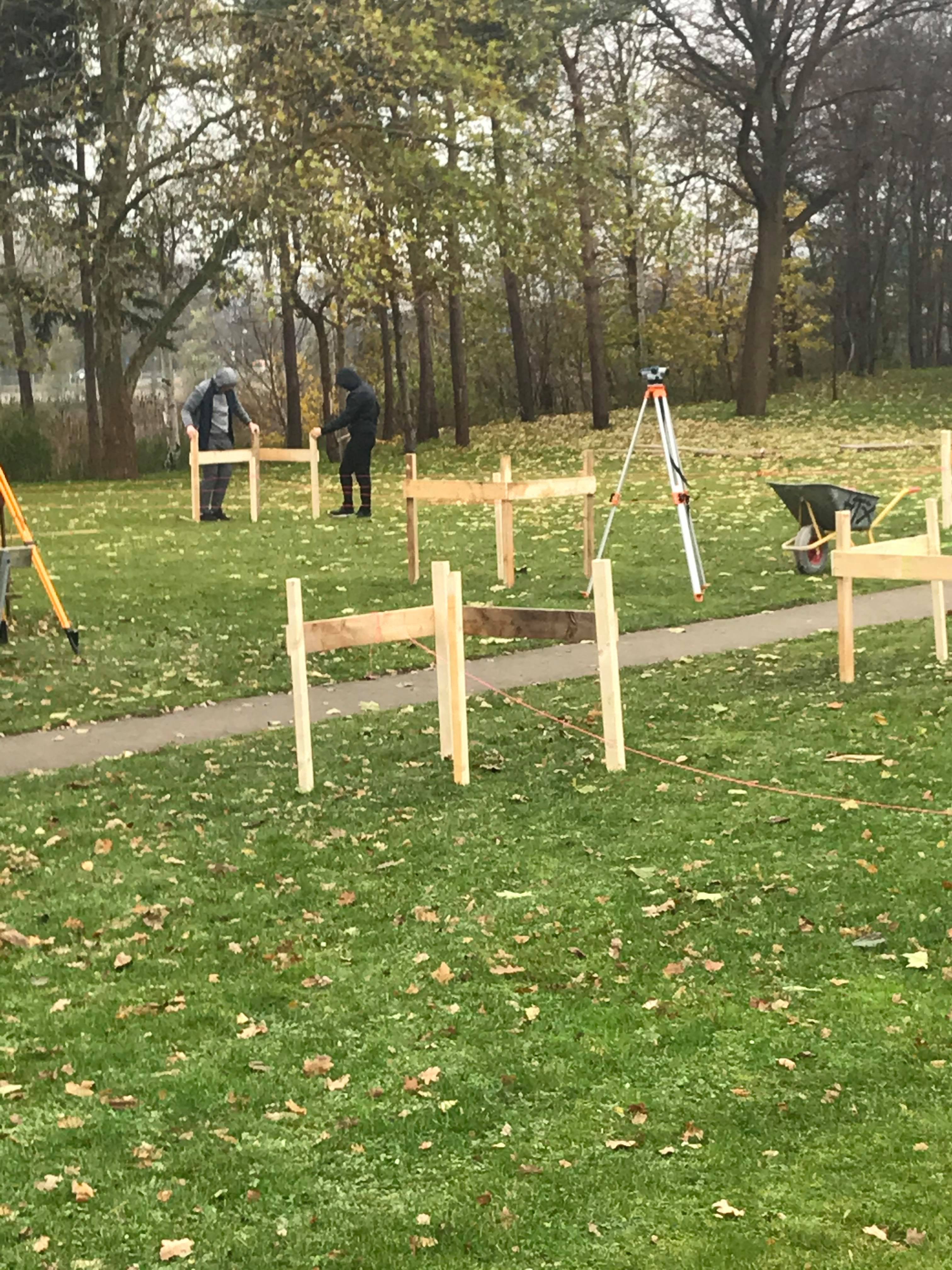 EO 1 aftaler
Realiteten blev at snedkereleverne arbejdede med at fremstille et bord (ny opgave).
Planlægningsmæssigt var opgaven lagt ind, så det passede med EO.
Realiteten blev at tømrereleverne arbejdede med nivellering og afsætning.
Planlægningsmæssigt var faget lagt ind, så det passede med EO.
For tømrer elevernes vedkommende blev der i matematik stillet en opgave omhandlende tagkonstruktioner.

For snedker elevernes vedkommende blev der i matematik stillet en opgave omhandlende et bord.
EO 1 Rammer og aftaler
Tidsrammen i forhold til planlægning var god, vi begyndte med planlægningen og lavede aftaler om indhold i god tid.
Den tidsramme vi havde at arbejde ud fra, viste sig ikke at være tilstrækkelig i forhold til forberedelse af materialer.
Udfordringen blev at nogle af aftalerne ikke holdt, grundet tidspres. Og måske var aftalerne ikke klart forstået hos alle aktører.
Fremtidig planlægning EO
[Speaker Notes: Indi vejledning: afsætter ca. 15 min pr. elev. book eud-læreren, gerne samtidlig med de andre udd lærere, så gym lærerne roterer mellem dem, afhængig af elevernes fagvalg.]
Fokuspunkter til rammerne
Central tovholder
Sikre at alle deltager i alle møder
Tid nok – til at lære hinanden at kende, planlægning og til forberedelse
Fælles evaluering af EO
Lærerne 
Eleverne
EO som træning til EOP
[Speaker Notes: Pia]
EO-progression i studiemetoder
Informationssøgning
Læsestrategier og notatteknik
Evaluering: fortløbende EO-evalueringslogbog
Mundtligt og digitalt oplæg
Opgaveprojekt (opgaveformulering)
Gruppeaflevering 
Praktisk og eksperimentalt arb (dataindsamling)
Opstart af EOP
Udvælgelse af emne/ide
[Speaker Notes: Indi vejledning: afsætter ca. 15 min pr. elev. book eud-læreren, gerne samtidlig med de andre udd lærere, så gym lærerne roterer mellem dem, afhængig af elevernes fagvalg.]
Struktur EOP
Vejledningsproces
[Speaker Notes: Indi vejledning: afsætter ca. 15 min pr. elev. book eud-læreren, gerne samtidlig med de andre udd lærere, så gym lærerne roterer mellem dem, afhængig af elevernes fagvalg.]
Struktur af EOP
Projektperiode
[Speaker Notes: Indi vejledning: afsætter ca. 15 min pr. elev. book eud-læreren, gerne samtidlig med de andre udd lærere, så gym lærerne roterer mellem dem, afhængig af elevernes fagvalg.]
Mulige modeller for EOP
Bundet
Ikke bundet
[Speaker Notes: Pia]
Forslag til indhold til de 20/10 timers undervisningstid i projektperioden
Planlægning af projektarbejde
Sammenhæng i tekst
Forsøg 
Informationssøgning
Skrivecafe med vejledning

Individuel timepulje efter aflevering:
hvordan man går til mundtlig projekteksamen. Er til brug for både EOP og mange svendeprøvetyper
De nyeste EO-forløb
Geometri og vektorregning
Personvognsmekaniker: Vinkel på bærearm og Ackermanns styring
Industritekniker: Finde ubekendte koordinator. Dele til et koblingsled.
VVS: Håndklædevarmer
El: Dimensionering
Smed: Keglestubudfoldning. Pladeudfoldning.